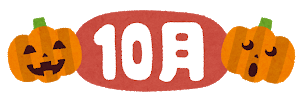 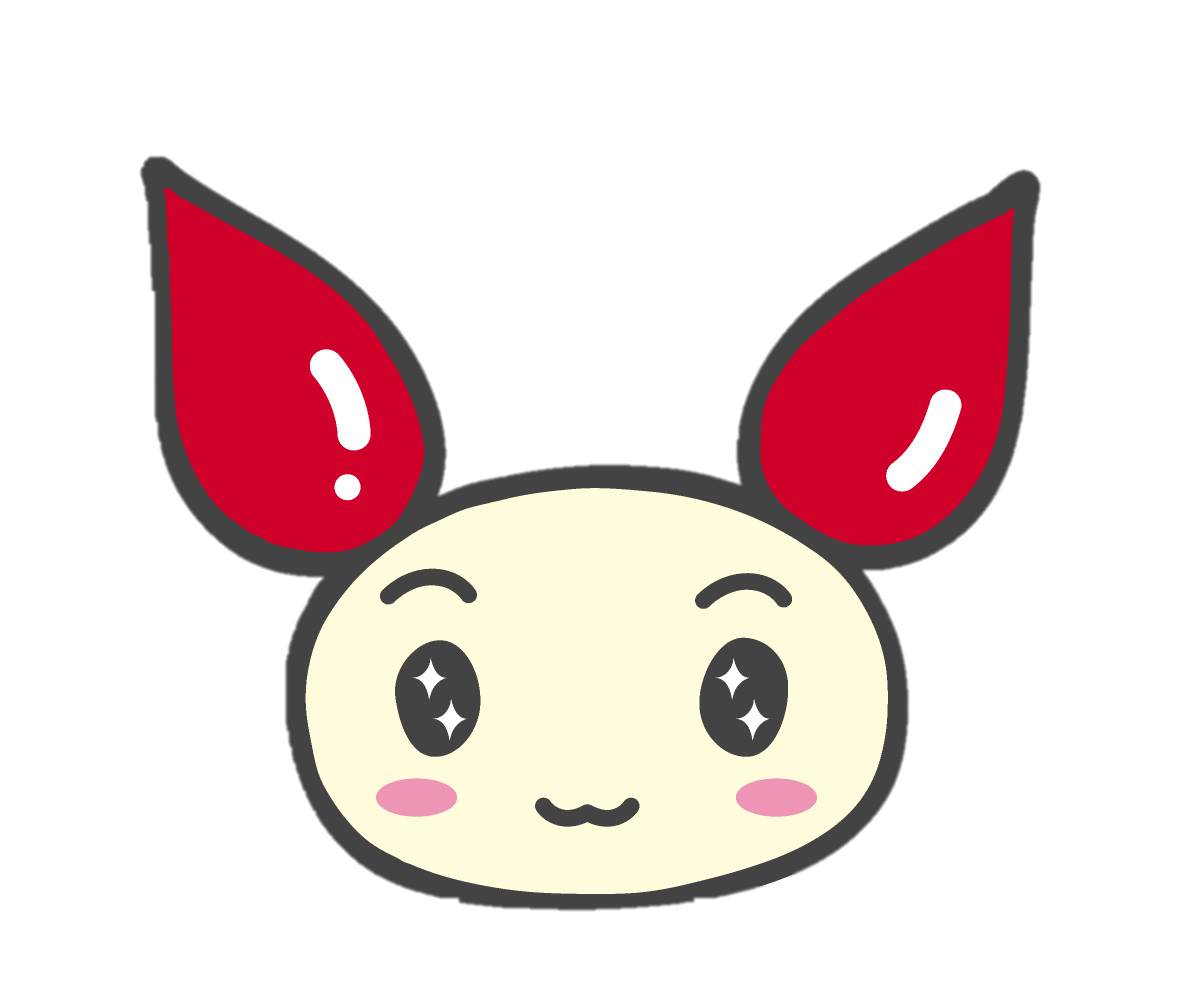 午後だけの日もあるっち♪
お肌の分析
10時半～16時
お肌の分析
10時半～16時
お肌の分析
10時半～16時
お肌の分析
14時～16時
お肌の分析
10時半～16時
お肌の分析
14時～16時
お肌の分析
10時半～16時
お肌の分析
10時半～16時
お肌の分析
14時～16時
お肌の分析
10時半～16時
お肌の分析
10時半～16時
お肌の分析
10時半～16時
お肌の分析
10時半～16時
お肌の分析
10時半～16時
お肌の分析
10時半～16時
お肌の分析
10時半～16時
お肌の分析
14時～16時
お肌の分析
10時半～16時
お肌の分析
10時半～16時
お肌の分析
10時半～16時
お肌の分析
10時半～16時
お肌の分析
10時半～16時